How to build words
9 класс УМК “Happy English.ru” К.Кауфман, М.Кауфман
Unit 4, Lessons 3,4
Митюгина Татьяна Геннадьевна
2016г.
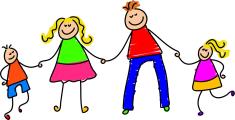 What are the most important things for you 
in your relationship with your parents?
Use the suffixes or conversion:
-ship,   -ness,  -ment,  -ing,  -dom,
friendship
wisedom
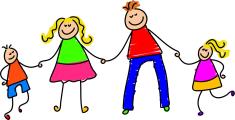 What are the most important things for you 
in your relationship with your parents?
Use the suffixes or conversion:
-ship,   -ness,  -ment,  -ing,  -dom,
i
happyness
 trust
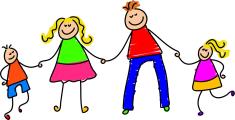 What are the most important things for you 
in your relationship with your parents?
Use the suffixes or conversion:
-ship,   -ness,  -ment,  -ing,  -dom,
kindness
 understanding
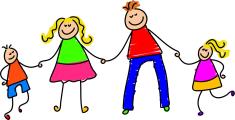 What are the most important things for you 
in your relationship with your parents?
Use the suffixes or conversion:
-ship,   -ness,  -ment,  -ing,  -dom,
freedom
  fairness
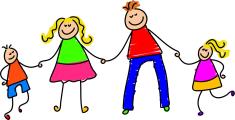 What are the most important things for you 
in your relationship with your parents?
Use the suffixes or conversion:
-ship,   -ness,  -ment,  -ing,  -dom,
closeness
  agreement
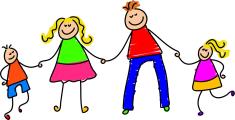 What are the most important things for you 
in your relationship with your parents?
Use the suffixes or conversion:
-ship,   -ness,  -ment,  -ing,  -dom,
love
politeness
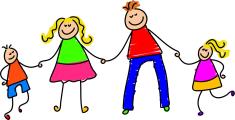 What are the most important things for you 
in your relationship with your parents?
Use the suffixes or conversion:
-ship,   -ness,  -ment,  -ing,  -dom,
forgiveness
   helping
Использованные ресурсы
УМК “Happy English.ru” К.Кауфман, М.Кауфман  9 класс «Титул» 2015г.
картинка «семья»                            картинка «Thank you»
картинка «стрелка»                         картинка «вопрос»
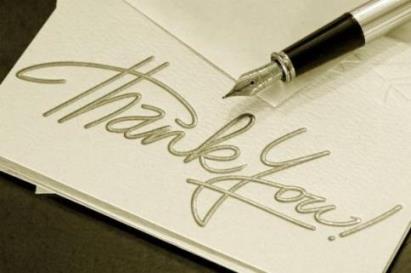 Tatyana Mityugina